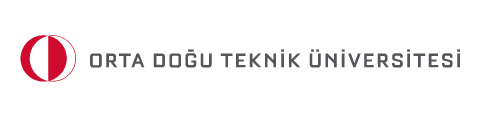 İDARİ VE MALİ İŞLER DAİRE BAŞKANLIĞI
KREDİ VE AVANS İŞLEMLERİ
HAZIRLAYAN: AHMET İLHAN /  Şef
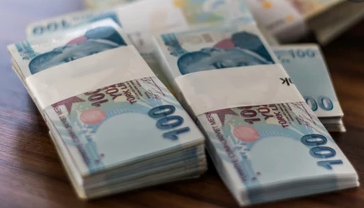 YASAL DAYANAKLAR:
5018 SAYILI KAMU MALÎ YÖNETİMİ VE KONTROL KANUNU

ÖN ÖDEME USUL VE ESASLARI HAKKINDA YÖNETMELİK

ÖN ÖDEME USUL VE ESASLARI HAKKINDA GENEL TEBLİĞ (SAYI: 2007/1)
[Speaker Notes: 5018: kamu malî yönetiminin yapısını ve işleyişini, kamu bütçelerinin hazırlanmasını, uygulanmasını, tüm malî işlemlerin muhasebeleştirilmesini, raporlanmasını ve malî kontrolü düzenlemektir.]
5018 SAYILI KAMU MALÎ YÖNETİMİ VE KONTROL KANUNU 35. MADDE’den
Ön ödeme:  İlgili mevzuatında öngörülen hallerde kesin ödeme öncesi avans veya kredi şeklinde yapılan ödemelerdir.
İlgili bütçe tertibinden yeterli ödeneğin harcama biriminde mevcut olması, 
Harcama yetkilisinin uygun görmesi, 
Karşılığı ödeneğin saklı tutulması, 
İlgili kanunlarda öngörülen hallerde,
Beklenilemeyecek ivedi veya zorunlu giderler için avans vermek veya kredi açmak suretiyle ön ödeme yapılabilir. 
Verilecek avansın üst sınırları merkezî yönetim bütçe kanununda gösterilir.
[Speaker Notes: Avans Biraz daha geniş anlamlı firmalara ve müteahhitlere yapılan ön ödemeyi de ifade ediyor.]
Ön Ödeme Usul ve Esasları Hakkında Yönetmelik
Amaç Madde 1 — Bu Yönetmeliğin amacı, ön ödeme şekillerini, devir ve mahsup işlemlerini, yapılacak ön ödemelerin idareler ve gider türleri itibarıyla miktar ve oranlarının tespitini, mutemetlerin görevlendirilmesini ve diğer işlemlere ilişkin usul ve esasları düzenlemektir.
Kapsam Madde 2 — Bu Yönetmelik, düzenleyici ve denetleyici kurumlar hariç olmak üzere, merkezi yönetim kapsamındaki kamu idarelerince yapılacak ön ödemelere ilişkin usul ve esasları kapsar.
[Speaker Notes: Kapsam: Yerel yönetimler ve DDK hariç]
Genel esaslar
5018 sayılı Kamu Malî Yönetimi ve Kontrol Kanunu hükümleri gereğince, kamu kaynağının kullanılmasında görevli ve yetkili olanlar, kaynakların etkili, ekonomik, verimli ve hukuka uygun olarak kullanılmasından ve kötüye kullanılmaması için gerekli önlemlerin alınmasından sorumludurlar.
Genel esaslar
Ön ödeme uygulamasının bir alım usulü olmaması sebebiyle ön ödeme yapılacak mal veya hizmet alımlarında, alımların idarelerin tabi oldukları ihale mevzuatı hükümlerine göre yapılması, mal alındığının veya hizmetin gerçekleştirildiğinin ihale mevzuatına uygun olarak görevlendirilmiş kişi veya komisyonlarca onaylanması gerekir.
Ayrıca, ön ödemenin kesin ödemeye dönüştürülmesinde verilen avansın veya açılan kredinin mahsubunda kullanılacak gerçekleştirme belgelerinin, Merkezî Yönetim Harcama Belgeleri Yönetmeliğinde öngörülen belgelerden olması esastır.
Genel esaslar
Avansın verilmesi ve harcanması Bütçe sınıflandırmasının herhangi bir ekonomik kodunun 2 nci düzeyinden verilmiş olan avansın mahsubu yapılmadan, belirlenen limiti aşmasa bile aynı ekonomik kodun 2’nci düzeyinden yeniden avans verilemez. Ancak, başka bir ekonomik kodun 2 nci düzeyinden istenilen avans, mutemede tanınan limiti aşmadığı takdirde verilebilir. 
Bir iş için verilen avans yalnız o işe harcanır. Avans alınmadan harcama yapılamaz. 
Avansın verildiği tarihten önce yapılan harcamalara ait belgeler kabul edilmez.
Avans nakit olarak doğrudan harcama yetkilisi mutemedine verilebileceği gibi mutemedin banka hesabına da aktarılabilir.
Genel esaslar
Her mutemet aldığı avanstan harcadığı tutarlara ilişkin kanıtlayıcı belgeleri avansın verildiği tarihten itibaren en çok bir ay (Kredide süre üç ay) içinde vermek ve artan parayı iade etmekle yükümlüdür. Mutemet işin tamamlanmasından sonra bir aylık sürenin bitimini beklemeksizin avans artığını iade etmek ve hesabını kapatmak zorundadır. 
Mutemet mali yılın sonunda bir aylık sürenin dolmasını beklemeksizin, henüz mahsubunu yaptırmadığı harcamalara ait belgeleri vermek ve artan parayı yatırmakla yükümlüdür.
Ön Ödeme Usul ve Esasları Hakkında Yönetmelikten;
Avans, işi yapacak, mal veya hizmeti sağlayacak olan kişi veya kuruluşa ödenmek üzere, doğrudan mutemede verilir. 
İlgili kanunlarına göre, görevlilere yolluk ve diğer giderleri karşılığı ödenecek avanslar  kendilerine veya şahsi mutemetlerine verilebilir.
Sözleşmesinde belirtilmek ve yüklenme tutarının yüzde otuzunu geçmemek üzere, yüklenicilere teminat karşılığında bütçe dışı avans verilebilir. İlgili kanunların bütçe dışı avans ödenmesine ilişkin hükümleri saklıdır.
Kredi, mutemetler adına banka veya aynı idareye hizmet veren muhasebe birimi nezdinde açtırılabilir. Mutemetlerin imza örneği, nezdinde kredi açılan banka veya muhasebe birimine gönderilir.
Ön ödemeler hangi iş için verilmiş ise yalnızca o işte kullanılır.
Mutemetler avans almadan harcama yapamaz ve kamu idaresi adına harcama yapmak üzere muhasebe biriminin veznesi veya banka hesabından başka hiçbir yerden, hiçbir nam ile para alamazlar.
Ön Ödeme Yapılabilecek Gider Türleri
Beklenilemeyecek ivedi veya zorunlu giderler için avans vermek veya kredi açmak suretiyle ön ödeme yapılabilir. 
a) Avans verilmek suretiyle yapılacak ön ödemeler:
 1) Yılları merkezi yönetim bütçe kanununda belirlenen tutara kadar olan yapım işleri, mal ve hizmet alımları, yabancı konuk ve heyetlerin ağırlanmasına ilişkin giderler ile benzeri giderler için avans verilebilir.
2) İlgili kanunlarında hüküm bulunması halinde, görevlilere yolluk ve diğer giderleri karşılığı avans verilebilir. Bu avansların tutarı ve mahsup süreleri özel kanunlarındaki hükümlere tabidir.
3) Yetkili mercilerce ödeme gününden önce ödenmesine karar verilen maaş ve ücretler avans olarak verilebilir…
Ön Ödeme Yapılabilecek Gider Türleri
b) Kredi açılmak suretiyle yapılacak ön ödemeler:
Harcama yetkilisi tarafından kredi şeklinde ön ödeme yapılması uygun görülen giderler ile avans sınırlarını aşan giderler için kredi açılabilir. Kredi mutemede nakden verilmez veya şahsi hesabına aktarılmaz.

Harcama yetkilisi mutemedi, mal veya hizmetin alındığı kişi veya kuruluşa ödeme yapılması için, adına kredi açılan banka veya muhasebe birimine hitaben Ek-2’deki kredi ödeme talimatını düzenler. Banka veya muhasebe birimince, kredi ödeme talimatında belirtilen tutar şartlar oluştuğunda alacaklının kendisine veya yetkili temsilcisine ödenir ya da varsa banka hesabına aktarılır.

İhale mevzuatı çerçevesinde mal ve hizmet alımı gerçekleştirilecek kamu idarelerinden Ek-3’deki listede gösterilenlere yapılacak ön ödemelerde ise kredi tutarı doğrudan ilgili kamu idaresinin banka hesabına aktarılacaktır.
EK:2
EK:3
Ön Ödemelerde Mahsup Süresi ve Sorumluluk
Her mutemet ön ödemelerden harcadığı tutara ilişkin kanıtlayıcı belgeleri, ilgili kanunlarında ayrıca belirtilmemiş olması halinde avanslarda bir ay, kredilerde ise üç ay içinde muhasebe yetkilisine vermek ve artan tutarı iade ederek hesabını kapatmakla yükümlüdür…
Avansın verildiği tarihten önceki bir tarihi taşıyan harcama belgeleri avansın mahsubunda kabul edilemez. Mahsup döneminde verilen harcama belgelerinin de, ön ödemenin yapıldığı tarih ile en geç ait olduğu bütçe yılının son günü arasındaki tarihi taşıması gerekir.
[Speaker Notes: 2.Madde:  Önce harcama yapılım sonra avans/kredi alınmaz.]
Ön Ödemelerde Mahsup Süresi ve Sorumluluk
Mutemet, işin tamamlanmasından sonra, yukarıdaki bir ve üç aylık sürelerin bitimini beklemeden, son harcama tarihini takip eden üç iş günü içinde ön ödeme artığını iade etmek ve süresinde mahsubunu yaparak hesabını kapatmak zorundadır…
Mutemetlerce süresi içinde mahsup edilmeyen avanslar hakkında 6183 sayılı Amme Alacaklarının Tahsil Usulü Hakkında Kanun hükümleri uygulanır. Kanunen geçerli bir mazereti olmaksızın avanslarını süresinde mahsup etmeyen mutemetler hakkında, ayrıca tabi oldukları personel mevzuatının disiplin hükümlerine göre de işlem yapılır…
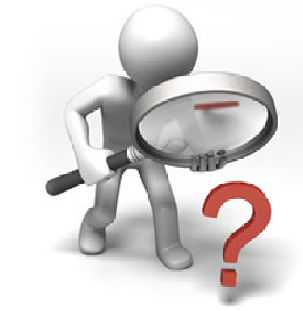 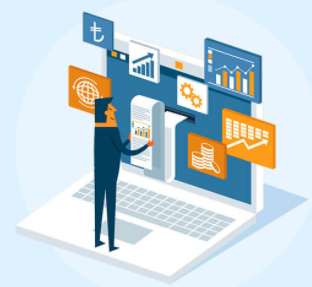 Parasal Sınırlar:
Yönetmelik kapsamındaki kamu idarelerinde harcama yetkilisi mutemetlerine verilecek avans sınırları, gider türleri ve idareler itibarıyla Bakanlığımızca (Muhasebat Genel Müdürlüğü) yayımlanan Parasal Sınırlar ve Oranlar Hakkında Genel Tebliğde gösterilmiştir.
MUHASEBAT GENEL MÜDÜRLÜĞÜ GENEL TEBLİĞİ
(SIRA NO:67)
(PARASAL SINIRLAR VE ORANLAR)
MUHASEBAT GENEL MÜDÜRLÜĞÜ GENEL TEBLİĞİ
(SIRA NO:67)
(PARASAL SINIRLAR VE ORANLAR)
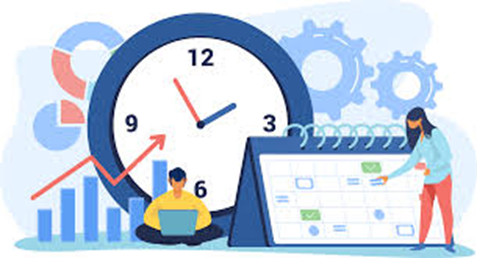 İŞ AKIŞI
İhtiyacın Ortaya Çıkması/Talebin/ Talep yazısının iletilmesi
Bütçe kontrolü yapılır.
Oluşturulacak harcama talimatı için "ORTAK" klasörden sayı alınır.
Harcama talimatı oluşturulur ve imzaya sunulur.
Harcama Talimatı
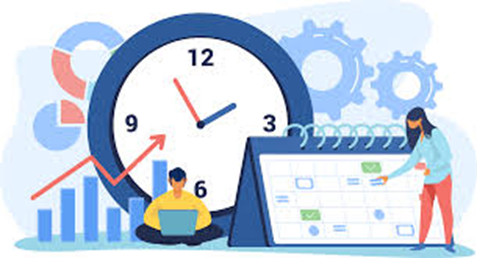 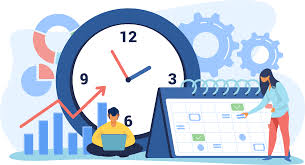 İŞ AKIŞI
İmzalanan harcama talimatı Tahakkuk Birimine yollanır.
İmzalanan harcama talimatının bir fotokopisi kredi kapatması için açılan dosyada saklanır.
Tahakkuk Birimi Harcama Onayı ve Ödeme emri oluşturulması ve imzalanması sürecini takip eder. İmzalar tamamlandıktan sonra dosya asıllarını ödeme yapılmak üzere SGDB'ye yollar.
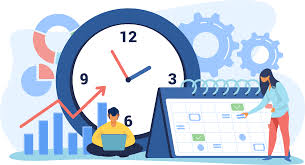 İŞ AKIŞI
Kredi kapatılırken önceden alınan harcama talimatı fotokopisi "Aslı Gibidir" yapılarak işe başlanır.
"Alınan kredi/Avans" = " yapılan harcama + kredi artanı" eşitliği sağlanır.
Varsa kredi artanı damga vergisi ve KDV tevkifat kesintileri SGDB hesabına aktarılarak makbuzu alınır.
Kredi kapatılmak üzere tahakkuk yollanırken dosya içerisinde kredi makbuzu, varsa damga vergisi makbuzu ile KDV tevkifat makbuzu ve kredi artan makbuzları, oluşan faturalar, diğer kanıtlayıcı belgeler ıslak imzalı taşınır işlem fişleri ve muayene kabul tutanakları olmalıdır.
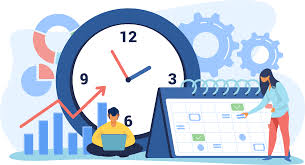 İŞ AKIŞI
Ziraat Bankası mobil bankacılık sisteminden ilgili ödemenin yapıldığı öğrenilir ve dekontu Ziraat Bankası mobil bankacılık sisteminden veya Ziraat Bankasından alınır.
Kanıtlayıcı belgeler karşılığında harcama yapılır. Banka üzerinden yapılan ödemeler için dekont alınır.
Yapılan alımlar için muayene kabul tutanağı/tutanakları oluşturulur.
Mal alımları için Taşınır işlem fişleri oluşturularak kredi kapatma aşamasına geçilir.
TEŞEKKÜRLER
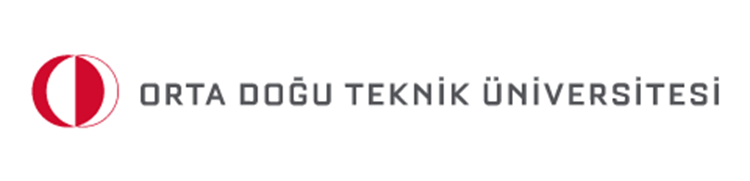 İdari ve Mali İşler Daire Başkanlığı
İç Satın alma Müdürlüğü

Hazırlayan : 
Ahmet İlhan /Şef
Kontrol Eden: 
Erdoğan Çağlar /İç Satınalma Müdür V.